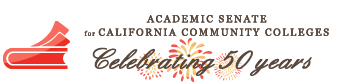 AB 705 Data Revision Project
Ginni May, ASCCC Treasurer, Curriculum Chair
Erik Shearer, Assistant Superintendent/Vice President of Academic Affairs, Napa Valley College



Curriculum Institute, Hyatt Regency San Francisco Airport
 July 10, 2019, Pre-session
Description
The work of the AB 705 Data Revision Project was to define coding to count courses more accurately for evaluation of AB 705 implementation and appropriate funding from the Student Centered Funding Formula. This segment will provide an opportunity to learn about and discuss the new coding and rubrics for CB21 and the new MIS Data Elements: CB25 and CB26.
Overview
AB 705
Student Centered Funding Formula
AB 705 Data Revision Project
The Updated CB21 Rubrics
Q and A
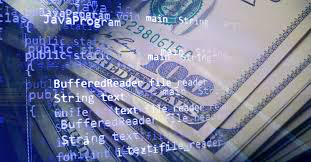 AB 705(Irwin, 2017)
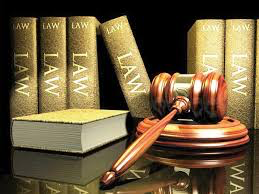 Education Code §78213
Colleges are allowed to place students into pre-transfer courses 
only if students are highly unlikely to pass the transfer-level course; and 
If placement in the pre-transfer course would maximize the likelihood that a student would complete transfer-level English or mathematics within a one-year timeframe or for ESL within a three-year timeframe.
In addition, colleges are required to use a student’s high school performance in their placement procedures when that data is reasonably available.
Student Centered Funding Formula
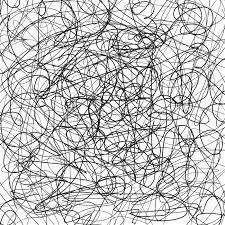 Student Centered Funding Formula
Three Components
Base Allocation – promote broad access
Supplemental Allocation – address barriers to access and success for low-income students
Student Success (Performance) Allocation – encourage progress on outcomes linked to goals in the Vision for Success
Allocation
Student Success (Performance) Metrics
Student Success or Performance Metric – 8 Outcomes
associate degrees for transfer (ADT) granted, 
associate degrees granted (excluding ADTs), 
baccalaureate degrees granted, 
credit certificates (16 units or more) granted, 
completion of transfer-level math and English courses within the first academic year of enrollment, 
successful transfer to a four-year university, 
completion of nine or more CTE units, and 
attainment of a regional living wage
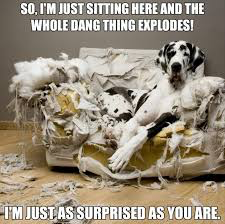 AB 705 Data Revision Project
Why?
The Student Success Metrics for AB 705 and SCFF: all (no unit minimum) transfer-level courses with TOP Codes: 
1501.00 (English), 
1520.00 (Reading), and 
1701.00 (Mathematics)
TOP codes are taxonomy of program – but the metric is a course within various programs with other TOP codes 
TOP codes not being counted such as: 
Quantitative Reasoning – 0401.00 (Biostats), 0502.00 (accounting), 0506.00 (Business), 0701.00 (Computer Science), 2001.00 (Psychology), 2204.00 (Economics), 2208.00 (Sociology)
English Composition – 0514.00 (Office Technology), 4930.84 (ESL)
ESL – Writing 4930.84, 4930.87 Integrated
Success for students meeting local mathematics competency requirements is not being counted.
Example of Coding for SCFF
AB 705 Data Revision Project
With AB 705, AB 1805, the Student Centered Funding Formula – accurate and meaningful data collection is imperative. 
The CCCCO contracted West Ed to spearhead the AB 705 Data Revision Project to update coding.
Five Recoding Regional meetings by ASCCC: March 5, 7, 13, 18, and 21 of 2019 – vetting
Two Curriculum Regional meetings by ASCCC: March 15, 16 of 2019 – vetting 
Webinar by ASCCC on March 27, 2019
Survey to Faculty March/April 2019
Other Presentations:
SLO Symposium January 2019
CIO Conference April 2019, 
Spring Plenary Session April 2019,
Career and Noncredit Institute April 2019
Project Overview
Five working groups:
Faculty, CIOs, researchers, and Chancellor’s Office staff: Coordination
Credit, noncredit, and K12 adult school discipline faculty: ESL
Credit, noncredit, and K12 adult school discipline faculty: English & Reading
Credit, noncredit, and K12 adult school discipline faculty: Math
Faculty, researchers, and Chancellor’s Office staff: MIS

Each group held 2 meetings between September 2018-January 2019
The Plan – Course Basic (CB) Codes
Update/Create new data elements, in particular:
CB21 Identify content of English, mathematics, ESL and related discipline courses using rubrics created by discipline workgroups based on EFLs, vetted by faculty statewide, endorsed by ASCCC delegates at 2019 spring plenary session.
CB25 – Identify GE requirement or local competency: CSU GE Breadth/IGETC—B4/2A (math/QR) and A2, A3/1A (English Comp/Critical Thinking), local GE/competency
CB26 – transfer type: major, GE, elective, where to: CSU, UC, other college: on hold!
CB27 CB26 – support course type, as of February 26, this is a binary code: support course or not a support course
Was going to be named CB27, hold on original CB26 caused the naming change…
The Updated CB21 Rubrics
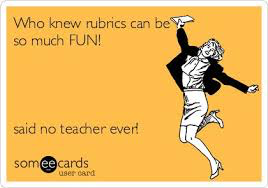 The Rubrics
Vetted by discipline faculty during five Recoding Regional meetings in March 2019
Survey for feedback March 26 – April 3
The CB21 Rubrics are linked in the Resolution Packet: Resolution 9.01 S19 CB21 Rubrics for Coding Course Outcomes:
Resolved, That the Academic Senate for California Community Colleges approve the CB21 rubrics and endorse their use for coding course outcomes for local college credit and noncredit courses in English, mathematics, and other related or appropriate disciplines.
The Rubrics
The rubrics are outcomes that demonstrate course level outcomes/an educational level that student has attained by completion of course.
The rubrics do not include all of the learning outcomes of every course
The new coding identifies the level at which the student should be upon completion of a course in a pathway. 
A level typically indicates one-year of high school course work at a standard pace, neither accelerated, nor stretched. 
This generally is interpreted to be one-term at a standard college pace.
New coding integrates traditional level outcomes updated with current expectations from the Federal Educational Functioning Level (EFL) descriptors, based on Common Core Standards
The Rubrics
New coding identifies and helps track student progress for AB 705 and Student Centered Funding Formula (SCFF) time to completion metrics.
There may be additional levels below transfer that did not exist prior to 2019. This is due to including noncredit, Adult Basic Education (ABE) and Adult Secondary Education (ASE) in the same rubric with credit courses.
All in same rubric to facilitate alignment between credit, noncredit, and adult schools and allow for mirrored courses and transition from adult education and noncredit to credit.
The Rubrics
Rubrics for English integrate reading and critical thinking outcomes.
Rubrics for mathematics and quantitative reasoning include statistics, geometry, contextual mathematics and mathematical critical thinking outcomes.
All rubrics reference integrated skills such as communication and problem solving.
The Rubrics do NOT…
Drive curricular content or pedagogy;
Include all of the language of the EFLs…but they do adapt them to California community college curriculum with accurate, yet concise descriptions;
Dictate any particular innovation, program or course strategy;
Determine or dictate sequences or prerequisites for any particular course.
Q and A
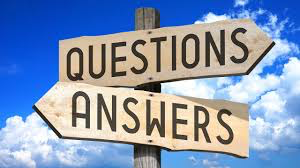